Научное и организационно-педагогическое  сопровождение профессионально-исследовательской деятельности педагогов ЦИО
Косолапова Лариса Александровна
Профессионально-исследовательскоая деятельность:
цель и результат          практические задачи обучения, воспитания, развития личности, 

 методология и методы                научно-педагогическая деятельность
Принципы работы «Клуба педагогов-исследователей»:

добровольности, 
саморазвития личности в насыщенном образовательном пространстве,
практикоориентированности
Цель деятельности Клуба педагогов-исследователей:
создание насыщенного информационного пространства, стимулирующего профессионально-исследовательскую деятельность работников образовательных учреждений, направленную на качественное изменение системы образования.
Задачи:
Объединить творчески работающих педагогов Университетского округа ПГГПУ, сформировать сообщество педагогов-исследователей.
Оказать методическую помощь в разработке исследовательского проекта.
Организовать проведение научной экспертизы исследовательских проектов.
Способствовать формированию исследовательской культуры педагогов.
Защитили диссертации в 2015  и 2016 гг.
Груздева Ирина Викторовна ( Гимназия №10)
Макаренко Елена Витальевна (Школа «Точка») 
Арапова Светлана Андреевна (Гимназия	№ 33)
Мерзляков Сергей Викторович (Гимназия №33)
Аспиранты ПГГПУ
2011-2015 – 2 
2012-2016 – 3
2014-2018 – 4

Рекомендованы к поступлению в аспирантуру
 в 2015 г.:
Беляева Виктория Александровна, 
Жигулёва Людмила Юрьевна,
Перевозчикова Людмила Владимировна, 
Таборова Ксения Сергеевна
2015-2016 уч.год
Заседание 28-29 ноября 2015, Усть –Качка. Научный семинар-погружение «Методологические основы педагогического исследования»

Заседание 23 января 2016, Пермь. Научный семинар  «Диагностический инструментарий педагогического исследования. Интерпретация данных»
2015-2016 уч.год
2 июня , Пермь, ПГГПУ. Традиционная научная сессия «Парад научно-педагогических школ», посвященная памяти основателя Пермской научно-педагогической школы проф. И.Е. Шварца и 95-летнему юбилею ПГГПУ , направленная на популяризацию пермских научных педагогических школ и направлений, интеграцию научного сообщества.
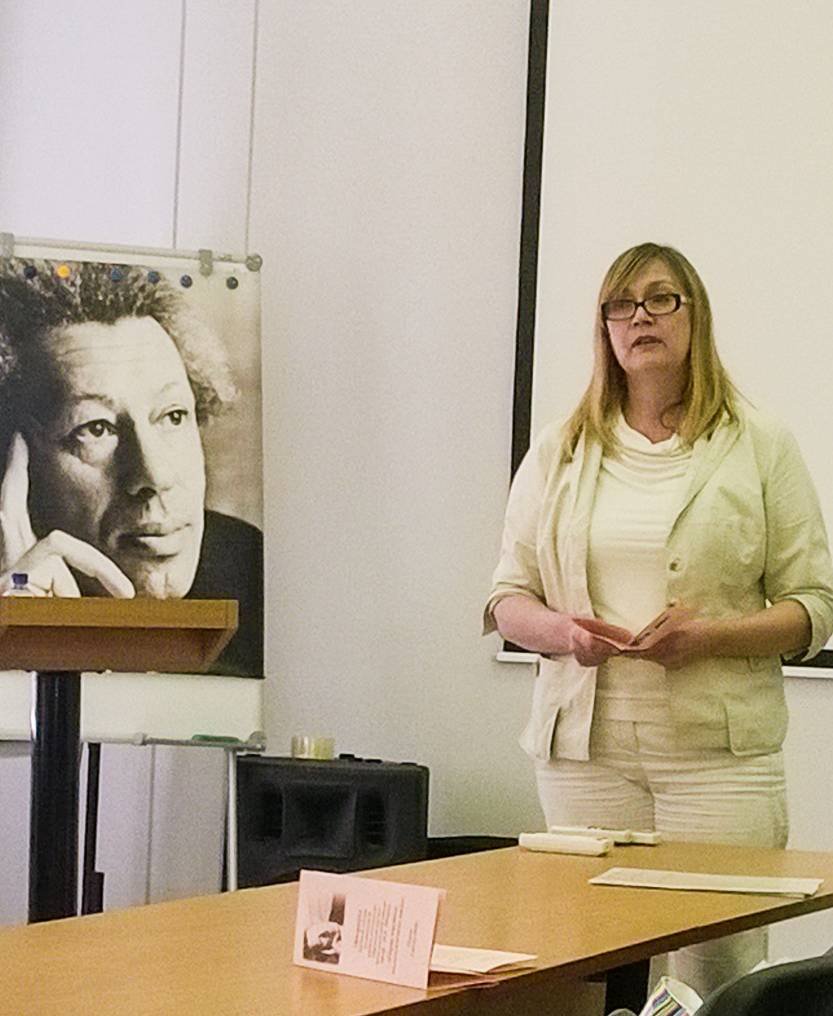 Выступления педагогов-исследователей:
Беляева Виктория Александровна Использование дистанционных форм обучения английскому языку в процессе самостоятельной подготовки к ОГЭ за курс основной школы (МАОУ «Юго-Камская СОШ»). 
Грибова Наталья Владимировна Реализация краткосрочных программ в период летнего отдыха детей (ДДТ «Дар», Кунгур). 
Евдокимова Ирина Александровна Формирование коммуникативных компетенций первоклассников посредством урока (МАОУ СОШ № 14 г. Березники). 
Жигулёва Людмила Юрьевна Реализация программы внеурочной деятельности в сельской малочисленной школе (МБОУ Беляевская СОШ Оханского р-на). 
Лебедева Юлия Владимировна Формирование умения учиться у младших школьников (МАОУ «Юго-Камская СОШ») 
Мальцева Наталья Михайловна Сформированность проектных умений учащихся начальной школы (МАОУ «Юго-Камская СОШ»). 
Перевозчикова Людмила Владимировна Дистанционная краевая неделя гуманитарных наук (МБОУ Беляевская СОШ Оханского р-на). 
Рублёва Мария Андреевна Первые профессиональные пробы пятиклассников в рамках внеурочной деятельности (МАОУ СОШ№14 г. Березники). 
Таборова Ксения Сергеевна Социализация младших школьников с ОВЗ через проектную деятельность (МАОУ СОШ №14 г. Березники).
Лучшими выступлениями признаны:
Беляева Виктория Александровна Использование дистанционных форм обучения английскому языку в процессе самостоятельной подготовки к ОГЭ за курс основной школы (МАОУ «Юго-Камская СОШ») 
Жигулёва Людмила Юрьевна Реализация программы внеурочной деятельности в сельской малочисленной школе (МБОУ Беляевская СОШ Оханского р-на)
Что дальше?
24 июня, 11.00
Семинар-консультация для участников конкурса исследовательских проектов будущего года «Как разработать исследовательский проект?»
Зачисление в аспирантуру – 
не позднее 20 сентября
http://pspu.ru/press-centr/news?id=11179новость от 1 июня 2016
22 по 24 сентября 2016 года в ПГГПУ состоится Международная научно-практическая конференция «Реализация системно-деятельностного подхода в современном образовании: достижения и перспективы»

 Тематические направления конференции:
Методологические основания реализации системно-деятельностного подхода в образовании. 
Реализация системно-деятельностного подхода в дошкольном образовании. 
Реализация системно-деятельностного подхода в общем образовании. 
Реализация системно-деятельностного подхода в образовании лиц с ОВЗ. 
Реализация системно-деятельностного подхода в профессиональном образовании. 
Реализация системно-деятельностного подхода в дополнительном образовании. 
Полипарадигмальный и межотраслевой контекст реализации системно-деятельностного подхода в современном образовании.
Спасибо за внимание!
Косолапова Лариса Александровна 
доктор педагогических наук, зав.кафедрой педагогики

тел.: 2 190 723
8 919 47 48 346
e-mail: pedagog@pspu.ru
la_kossolapova@list.ru